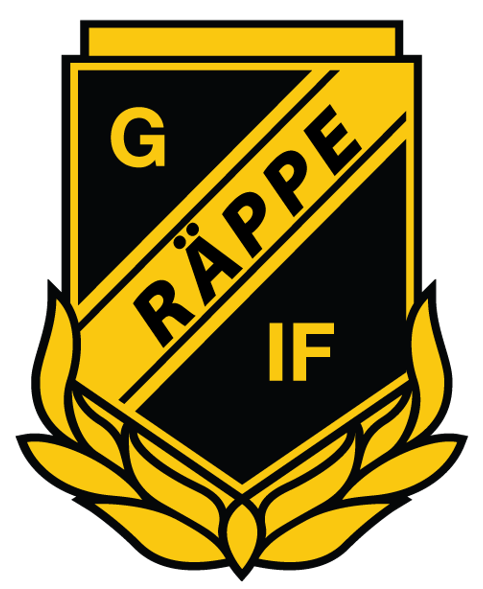 Föräldramöte F15
13 januari 2025
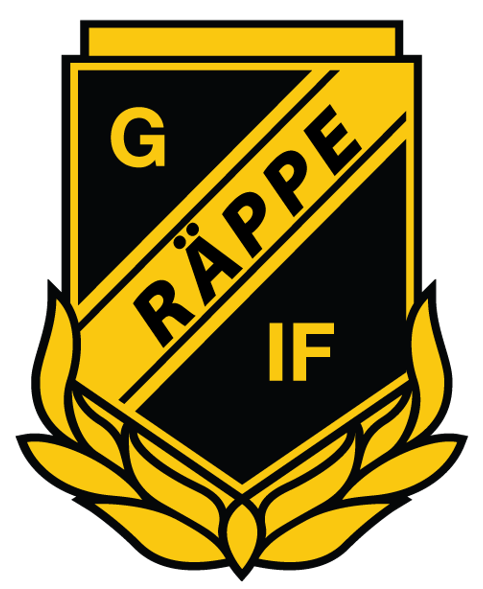 Inför säsongen
F15 - 14 spelare

Ledare
Jonna Elmgren
Nima Naser
Sofia Petersson
Jenny Larsson
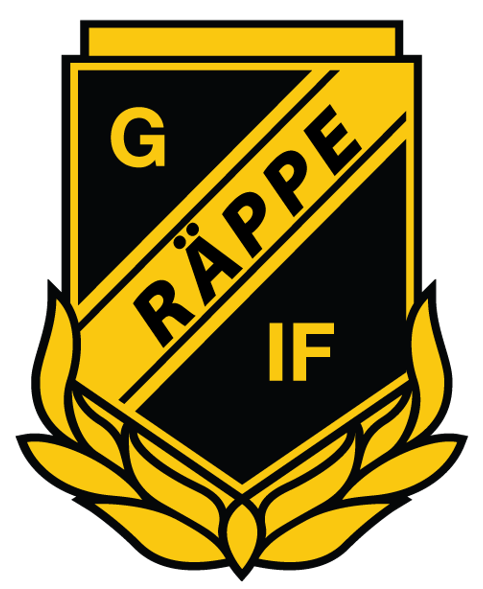 Träningstider försäsong
Lördagar Öjaby gympasal (inomhus) 
kl 14:00 - 15:00; samling 13:50 (18 januari - 15 mars)

Tisdagar Pär Lagerqvist konstgräs (utomhus) 
kl 17:30 - 18:30; samling 17:20 (25 feb - tills Räppevallen öppnar)

Förslag att boka Pär Lagerqvist konstgräs (utomhus) torsdagar från 20 mars

Två träningar i veckan som inriktning
Önskemål och tankar kring tider och träningar?
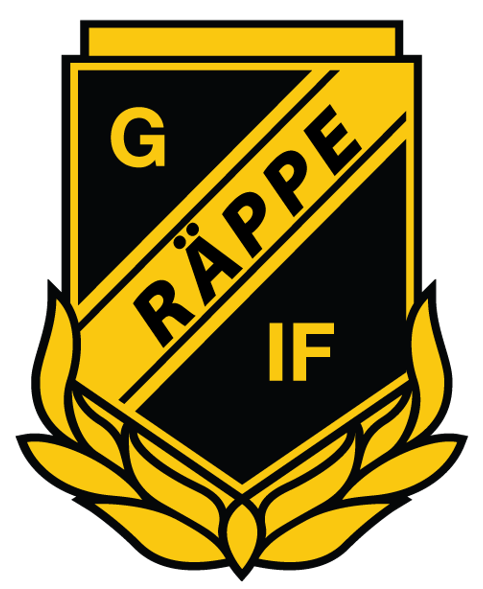 Träningar
Glädje och kamratskap och samarbeta som lag
	Lyssna och ta in instruktioner; koncentration

Träna individuell teknik, koordination och motorik
	Teknik; Passning, Mottagning, Drivning, Fint, Dibbling, Skott, Nick

Lag och positionsspel; fokus anfall, försvar målvakt
	Anfallsspel; Spelbar, Spelavstånd, Spelbredd, Speldjup
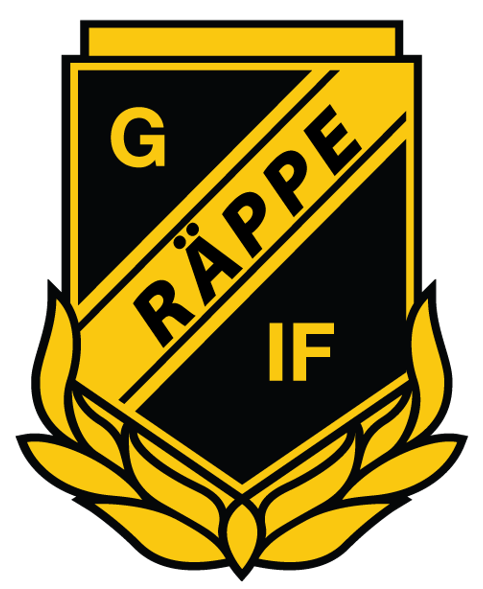 Matcher
Seriespel i Smålands fotbollsförbunds serieupplägg

1 lag i 7 manna anmält – serieindelning fastställande 14 feb – 14 mars

Prel start v 18 – 1 match i veckan fram till v 25 
Höstsäsong v 33 - 42

Inriktning är att spela med 10 spelare per match
Alla spelare som tränar regelbundet erbjuds att spela match
Ledare fördelar matcher jämnt över säsongen

Svara på kallelser så att vi kan planera kring matcher
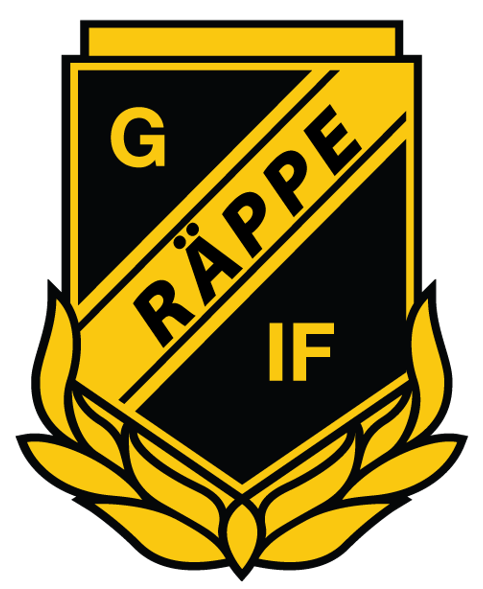 Matcher – mer information
Grönt Kort för Fair Play - Förening och aktiva

Tävlingsbestämmelser
tb-barn--och-ungdomsfotboll-2024-smff.pdf
3 x 20min
Fria byten
Ej offside
Inkast
Retreatlinje 7 meter från mitten
Bestraffningar; gult kort 5 min utvisning; personlig
Fotbollsskor och benskydd måste användas vid match
Bollstorlek 4
Överåriga; max 2 st
Underåriga; fritt antal
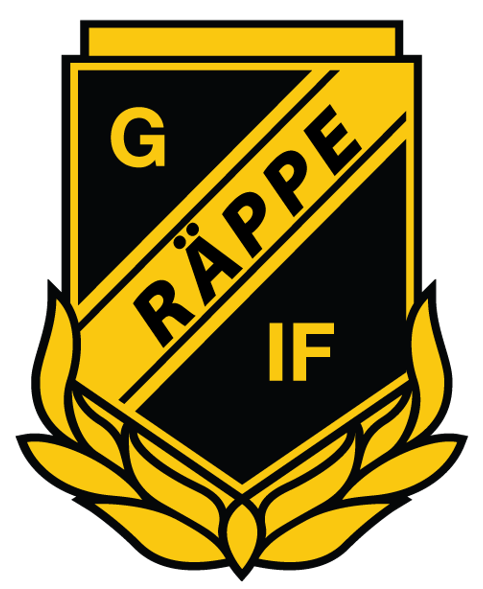 Cuper
Anmälda till:
Nickes cup – Tipshallen Växjö 16 mars

Räppe cup 26 – 27 april

Fråga:
Habo cup 28 – 29 juni

Önskemål och tankar kring cuper?
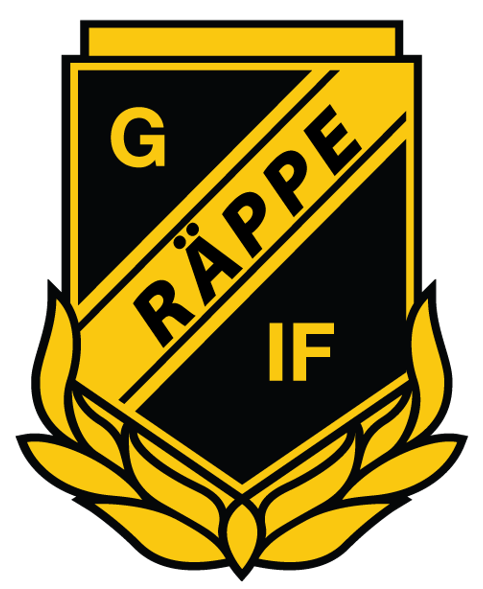 Föräldrauppdrag
Vid våra egna hemmamatcher – kioskbemanning
Hjälp med att vara domaransvarig till hemmamatcher?

Räppe cup – vi är arrangör ihop med P15. Vi behöver föräldrar som kan ingå i planering och förberedelse för cupen

Damlaget – 2 – 3 matcher per säsong; kiosk, entré och bollkajsor

Försäljningsuppdrag; mer information kommer efter årsmöte
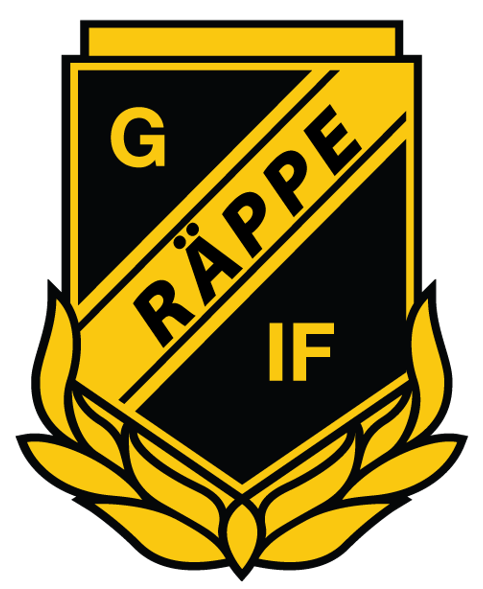 Samarbete och utveckling
Utifrån träningsnärvaro och nivå kan matchspel erbjudas med F14
Det utöver egna lagets träningar och matcher
Motsvarande till vårt lag från F16

Målvaktsträning

Önskemål och tankar?
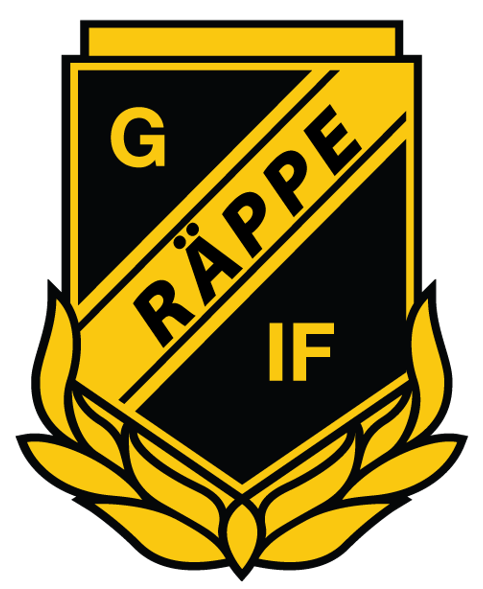 Övrigt?
Årsmöte den 13 februari 2025 | Räppe GoIF

Spelarutvecklingsplan Räppe; 
https://www.laget.se/RappeGoIF/Document/Download/2214710/10986571

Föräldrautbildning;
SvFF | Fotbollens spela, lek och lär - Overview
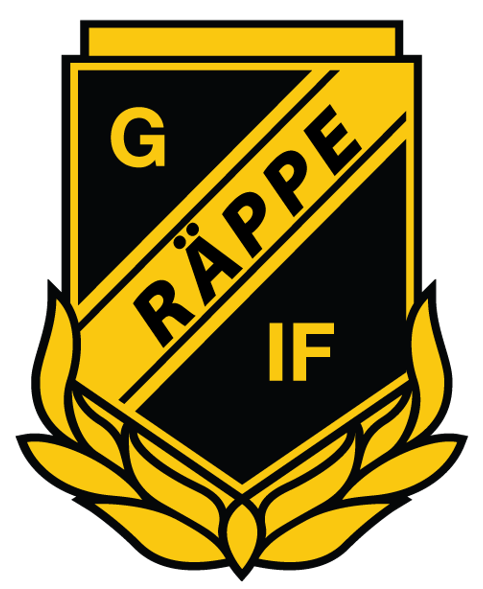 TACK